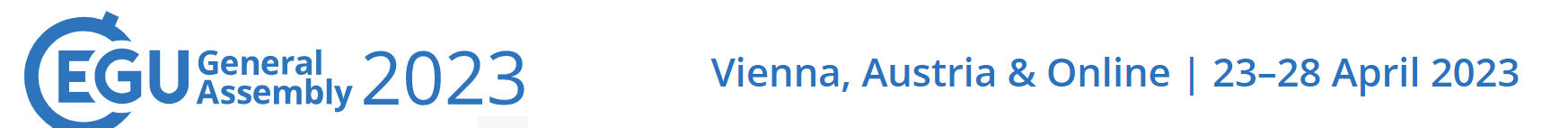 Equatorial waves atop the Earth’s core and potential mechanism
Pengshuo Duan, Chengli Huang & Cancan Xu


CAS Key Laboratory of Planetary Sciences, Shanghai Astronomical Observatory, Chinese
     Academy of Sciences, Shanghai 200030, China 
E-mail: duanps@shao.ac.cn; clhuang@shao.ac.cn
2023-04-27
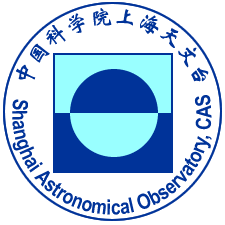 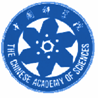 Outline
1.  Background
2. Potential mechanisms for the subdecadal equatorial core waves
(the equatorially trapped Magnetic-Archimedes-Coriolis waves)
3. Summary
1. Background
Localised, alternating interannual core flow motions and geomagnetic acceleration pluses at the equatorial regions
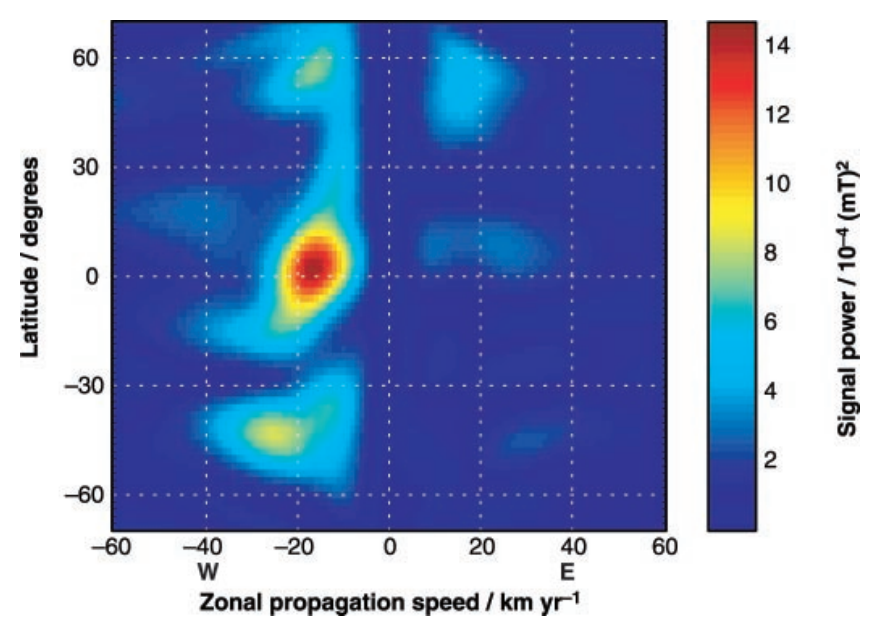 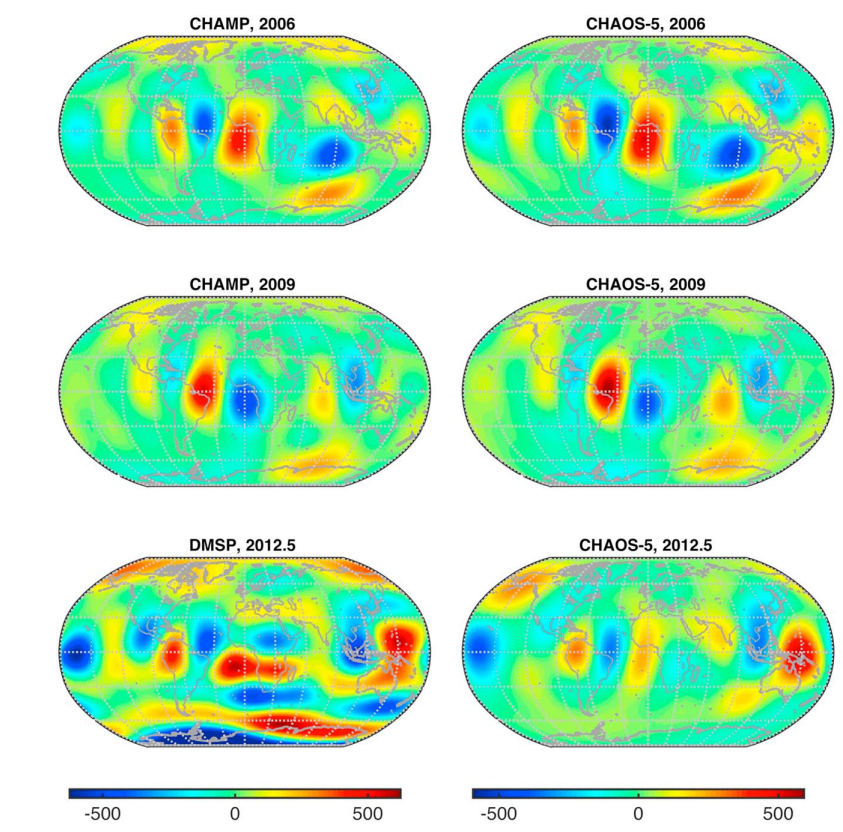 Finlay & Jackson, 2003. Science
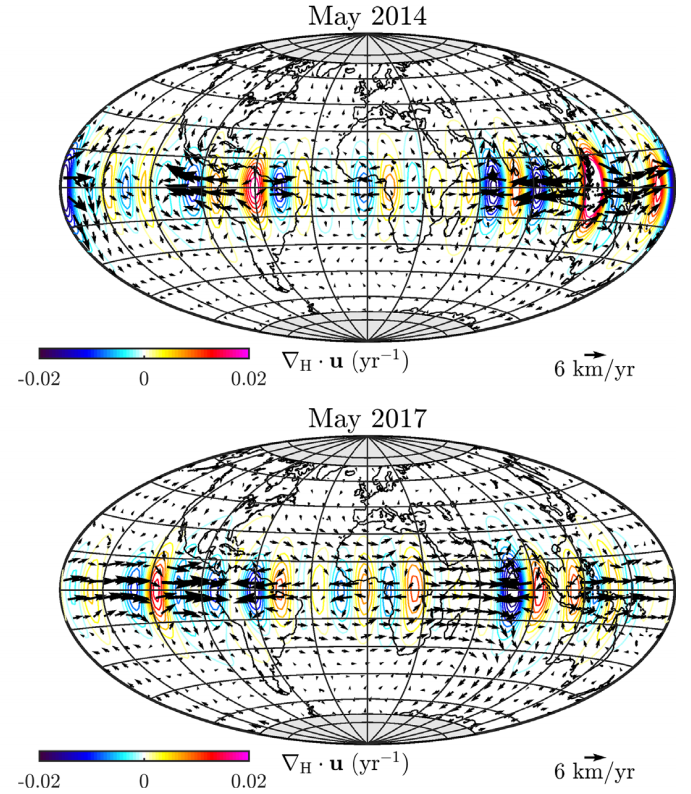 Fast subdecadal equatorial waves
Chulliat et al, 2015, GRL
Kloss & Finlay, 2019. GJI
Different periodic core waves inferred from the geomagnetic accelerations
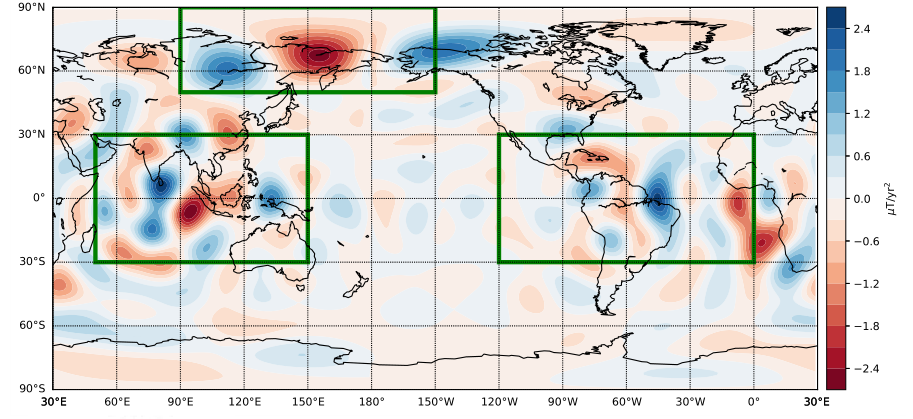 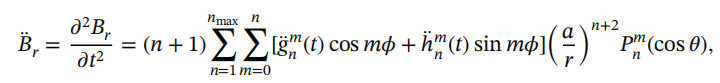 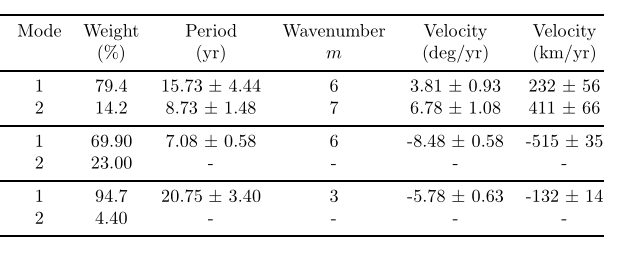 [Chi-Durán et al, 2020, GRL]
Subdecadal variations in length-of-day (LOD)
Subdecadal (5~10yr) variations in LOD present three periodic oscillations.
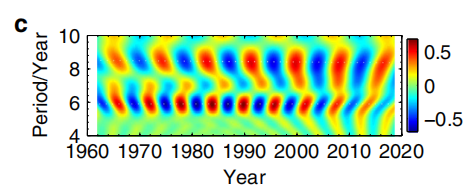 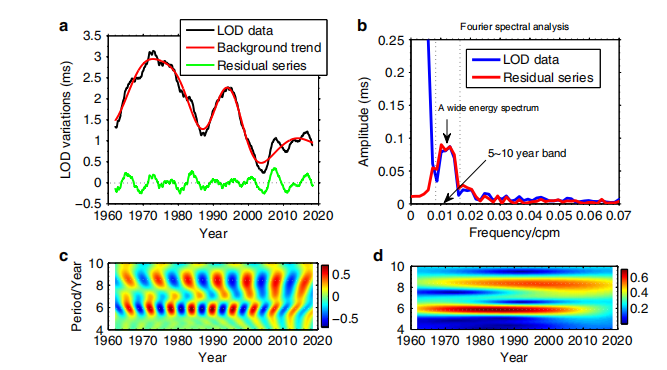 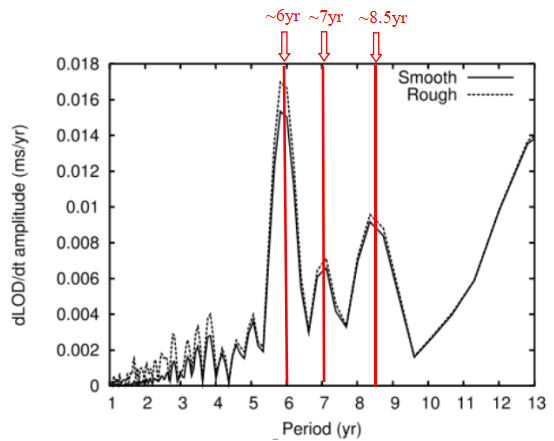 7
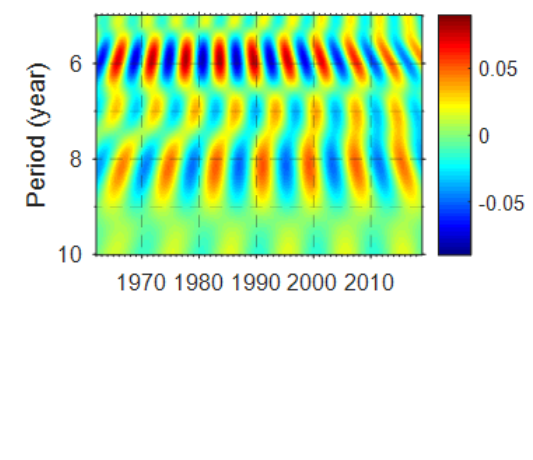 7
FFT spectrum 
             Silva et al, 2012. JGR
LOD variations
NMWT spectrum
(1) The 6yr LOD signal ~0.124ms (reflecting the signatures of inner core gravitational oscillation and the torsional waves within the fluid core)  (e.g., Duan et al, 2015, EPS; 2019, PEPI; 2018, EPSL; 2020, JGR)
 (2) The 8.6yr LOD signal ~0.08ms
 (3) The 7yr LOD signal ~0.04ms(weakest)
(Duan and Huang, 2020  Nat. Commun; Hsu et al, 2021, J.Geod)
The 8.6yr signal in LOD closely correlates with geomagnetic jerks
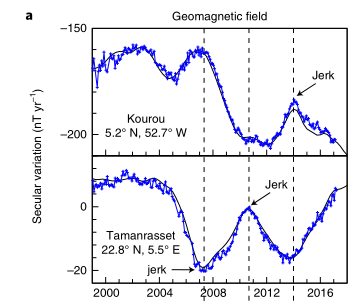 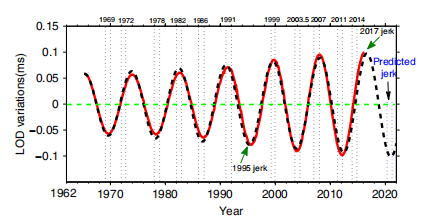 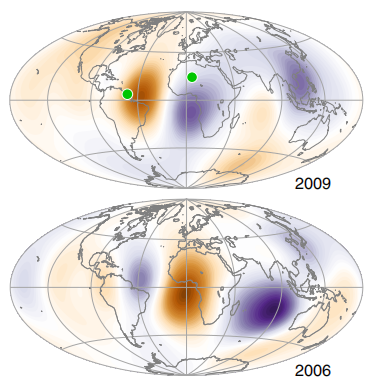 Geomagnetic jerks: related to the fluid core motions atop the Earth core (Aubert and Finlay, 2019, Nat.Geosci)
[Duan P.S & Huang C.L., Nature Commun, 2020]
Providing the new ideas for solving the issues
The same physical source: The equatorial hydromagnetic waves
1）The nature of the 8.6yr signal origin
2）The nature of the jerk origin and the jerk prediction
[Speaker Notes: 我们的工作很可能为这一国际难题的解决带来新的突破口！]
2. Potential mechanisms responsible for the subdecadal equatorial core waves
1)  Fast quasi-geostrophic Magneto-Coriolis modes
The potential mechanisms
2)  Equatorially trapped magnetic-Archimedes-Coriolis waves
1)  Fast quasi-geostrophic Magneto-Coriolis (MC) modes
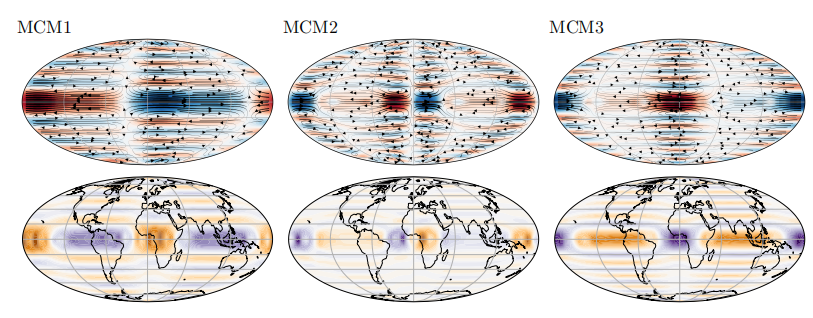 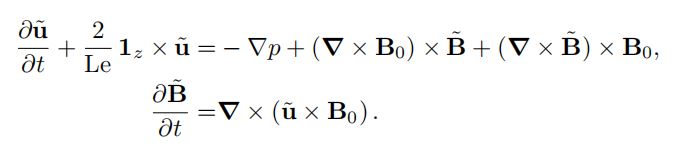 (Gerick et al, 2020, GRL)
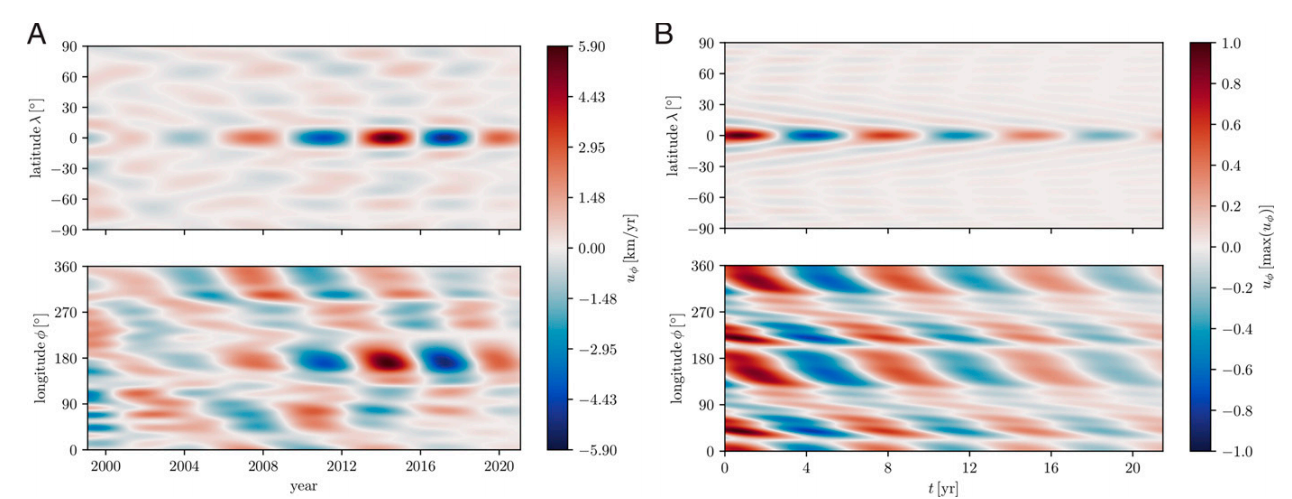 (Gillet et al, 2022, PNAS)
2)  Equatorially trapped magnetic-Archimedes-Coriolis (eMAC) waves
The eMAC wave meschanism (Buffett and Matsui, 2019, GJI) may explain the origin of the ~8.6yr  magnetic waves propagating eastward (Chi-Durán et al, 2020, GRL )
The current eMAC wave theory has some issues need to be clarified
1. The specific latitude range where the eMAC wave model  can own the enough accuracy to describe the low-latitude waves is unclear
2. What are the detailed physical factors which can determine the related physical properties (e.g., the equatorial confinement and latitudinal distribution law, damping rate, eigen-period T, propagating speed, perturbed magnetic field) ? The systematically analytical expressions have not been given.
Duan, P. S., Huang, C. L., & Xu, C.C., 2023. On the model of equatorial Magnetic-Archimedes-Coriolis waves propagating at Earth’s core surface and the potential implications. J. Geophys. Res: Solid Earth.  https://doi.org/10.1029/2022JB025199
On the equatorial trapped MAC waves
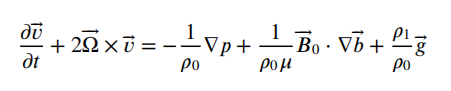 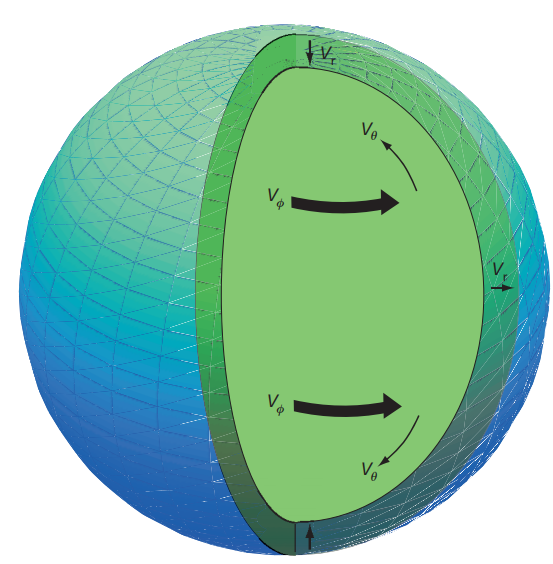 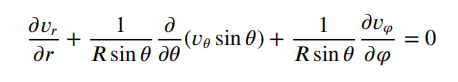 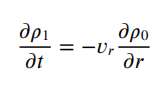 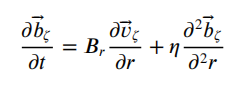 Stable stratification at the core surface(Schematic illustration)
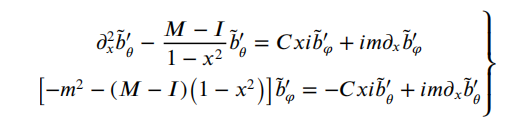 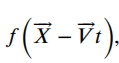 Wave equation
(    is co-latitude)
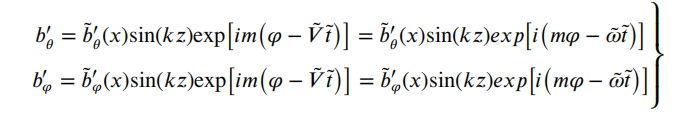 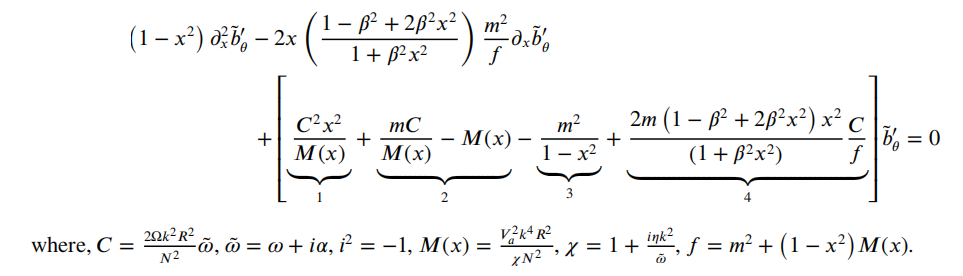 Derivation of the ‘Weber equation’
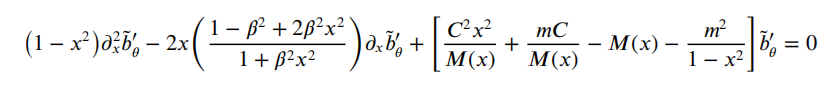 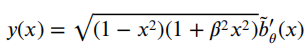 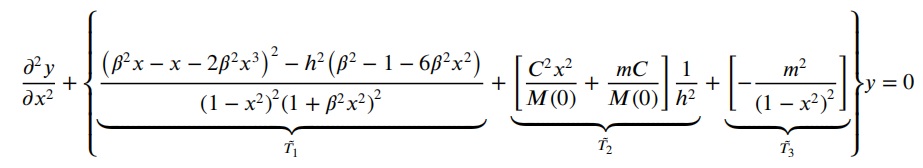 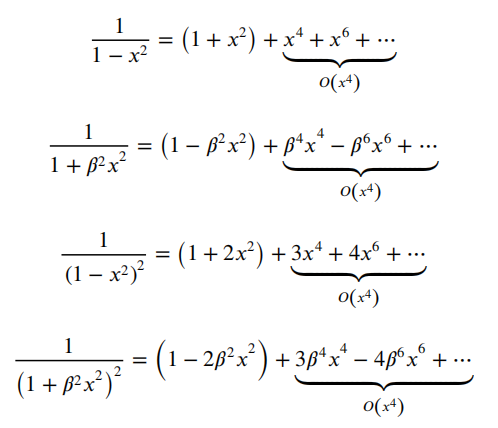 Series expansion
[the quadratic terms+o(x4)]
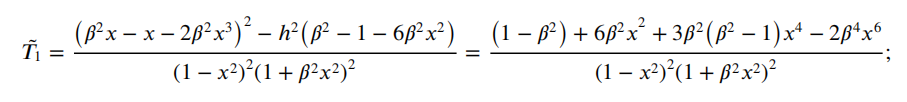 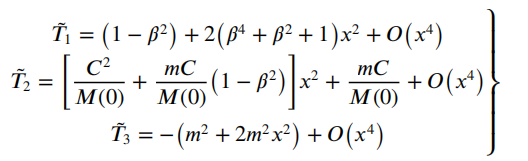 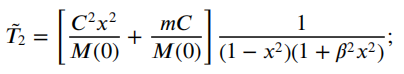 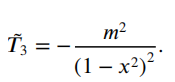 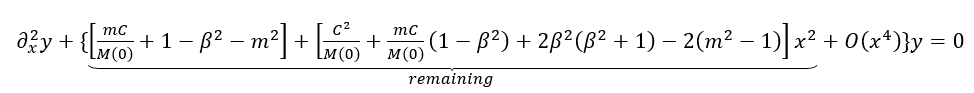 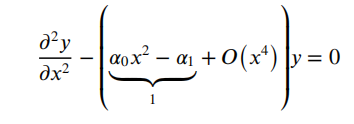 ‘Weber equation’
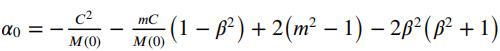 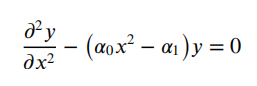 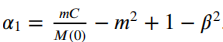 Simplified as
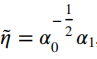 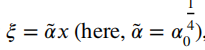 The energy eigen-equation of one-dimensional harmonic oscillator in quantum mechanics
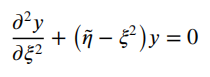 Specific solution
Sufficient and Necessary Condition
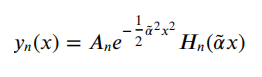 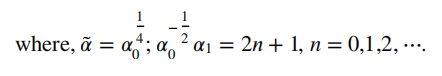 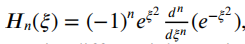 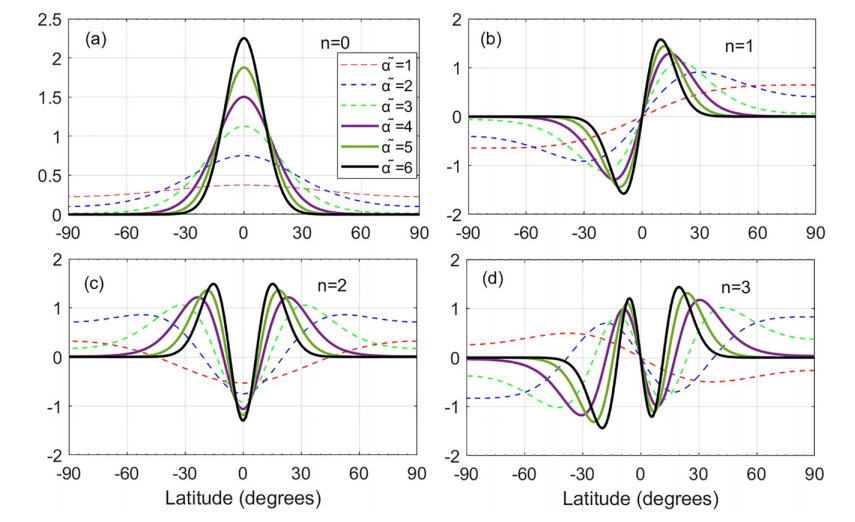 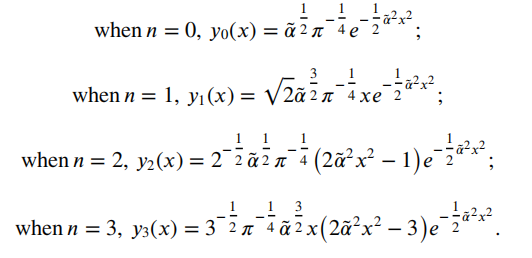 Synthetic numerical simulation
Physical parameters used in our work
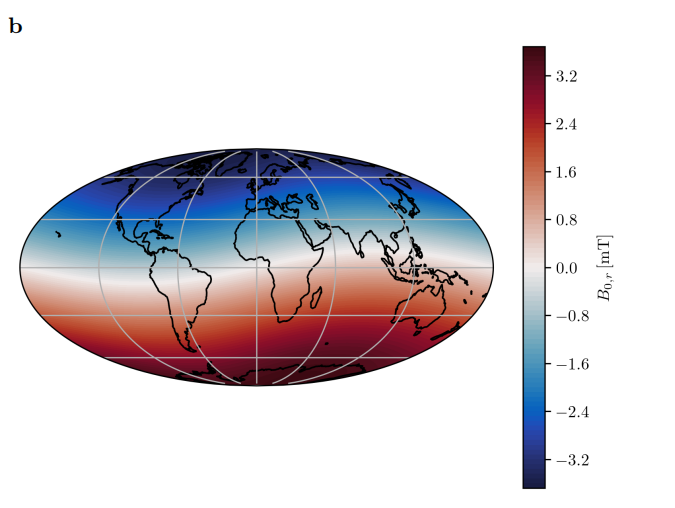 Radial background magnetic field is not constant over the core surface
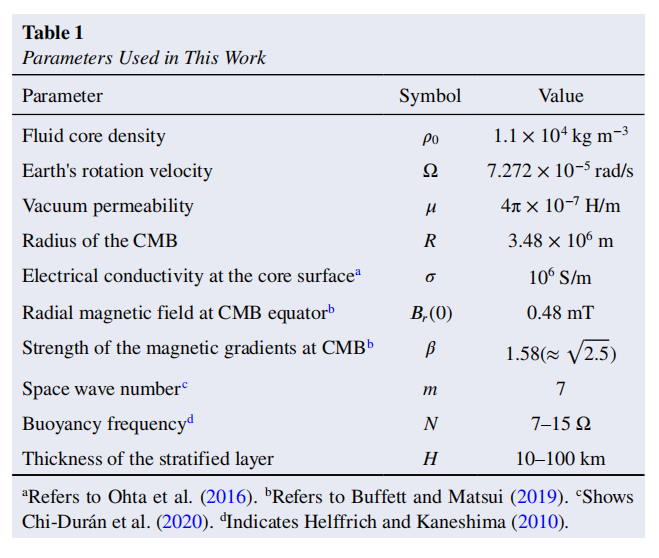 (e.g., Gillet et al, 2022 PNAS)
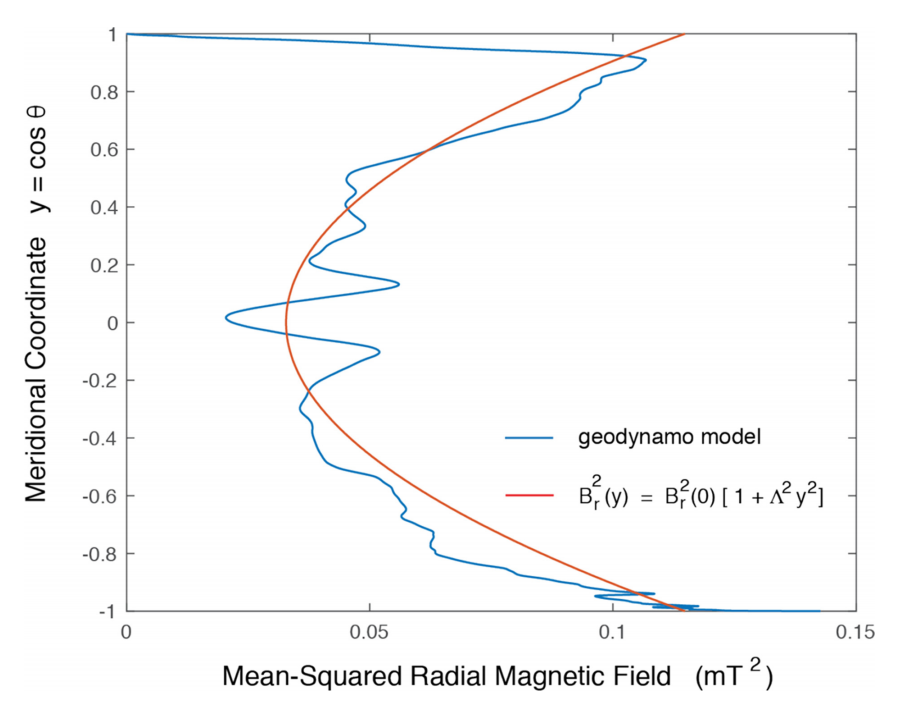 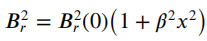 Two parameters are involved
Equatorially trapped features of MAC waves (degrees n=0,1,2,3)
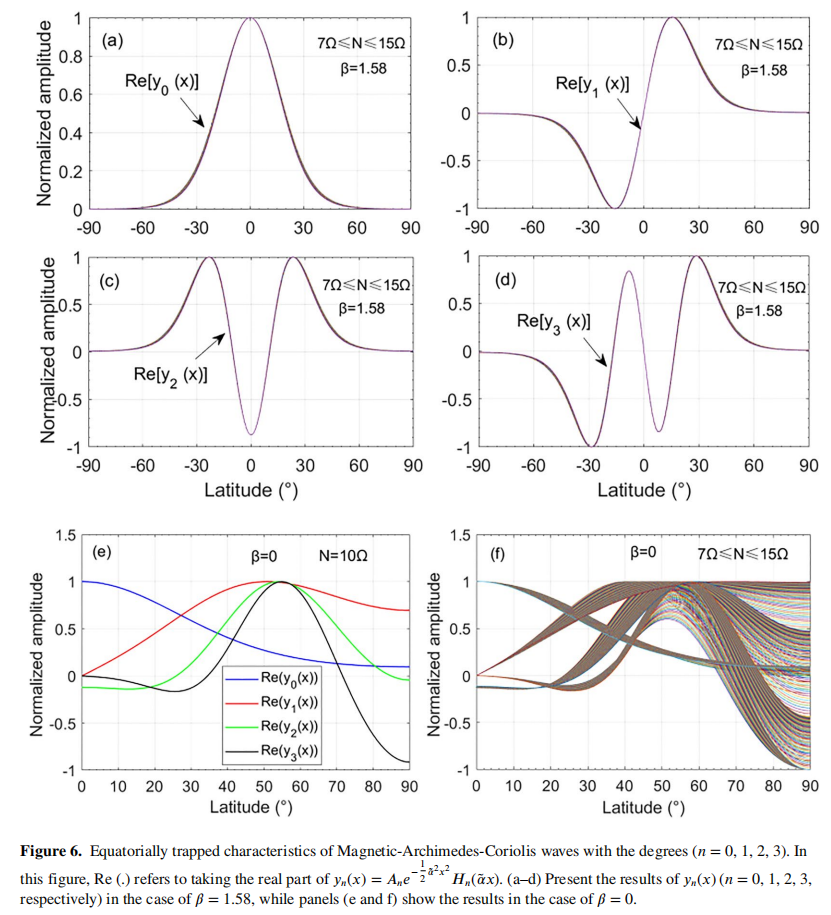 Using the real (or close to real) physical parameters listed in the Table mentioned above
The perturbed magnetic field model
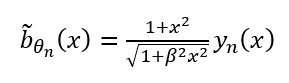 (Latitudinal)
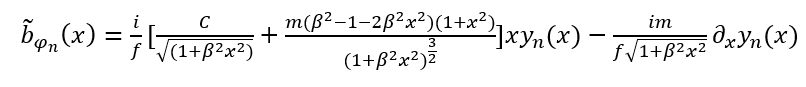 (azimuthal)
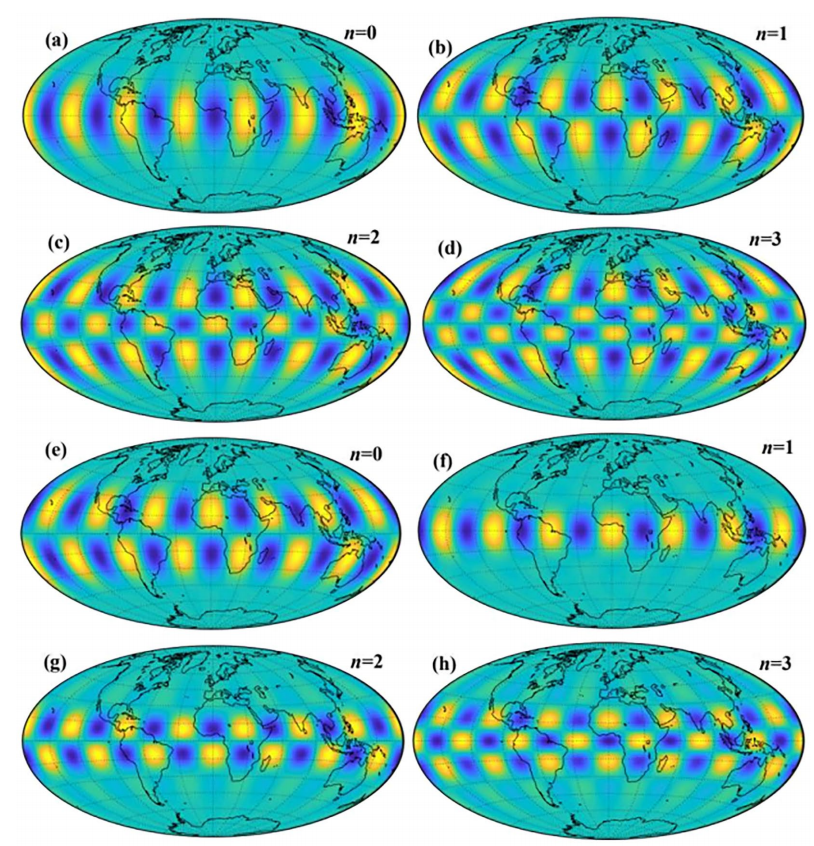 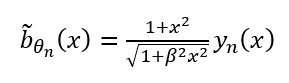 (Latitudinal)
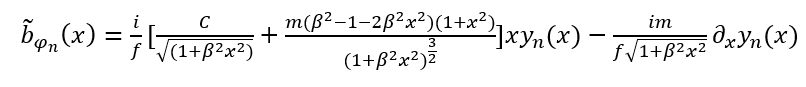 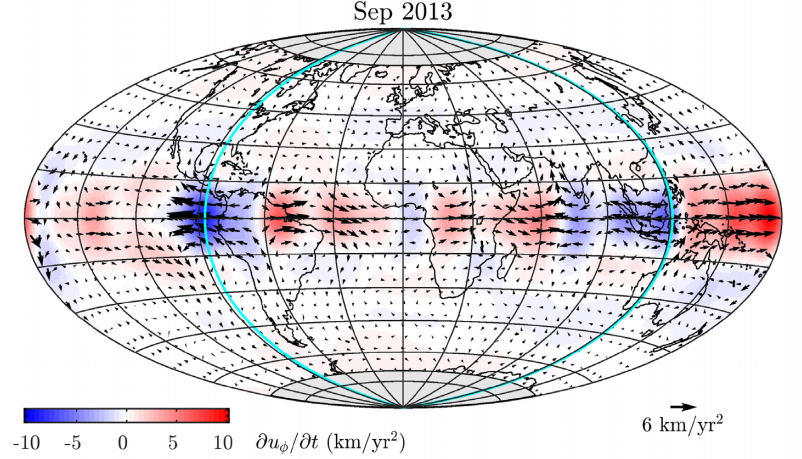 (azimuthal)
Influence on the equatorial confinement degree from the radial geomagnetic field at the CMB equator
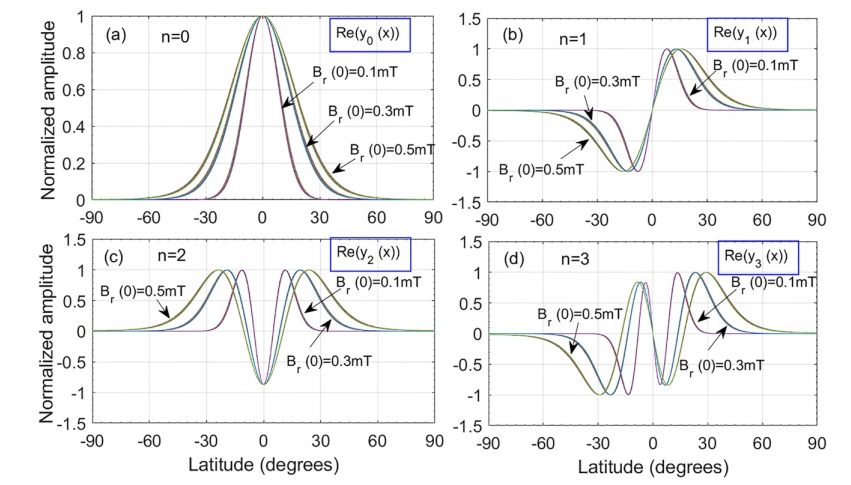 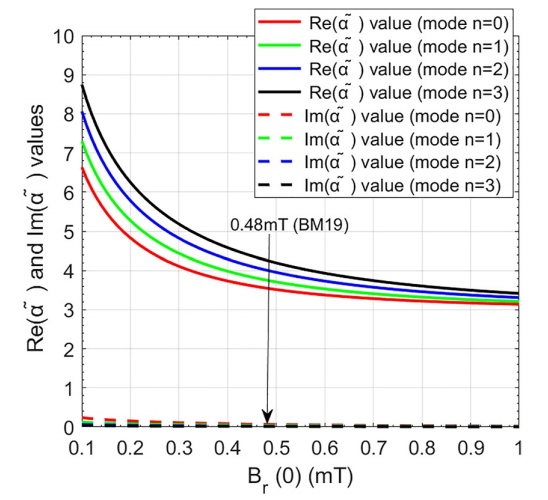 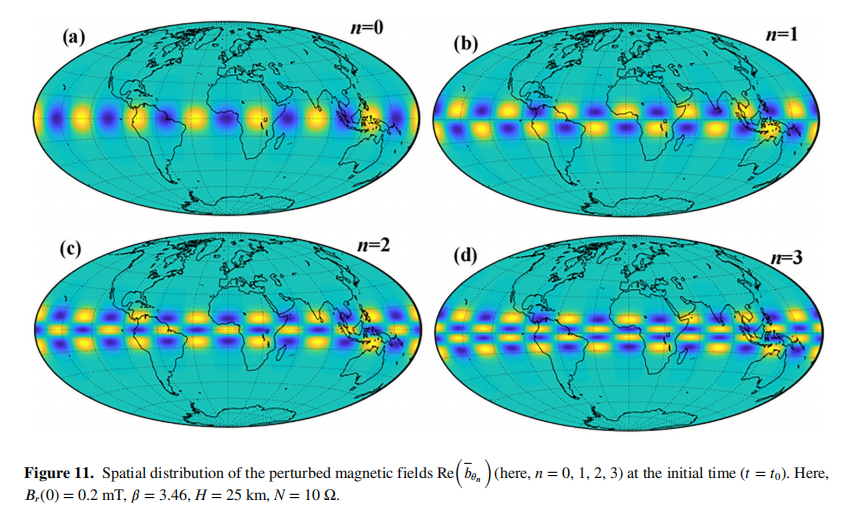 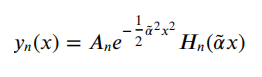 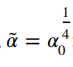 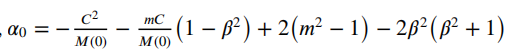 The other physical properties of the eMAC waves
1) the damping rate
2) the eigen-period
3) propagation speed and direction
Formulas of the damping rate and eigenperiods for the eMAC waves
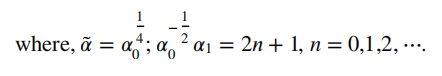 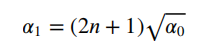 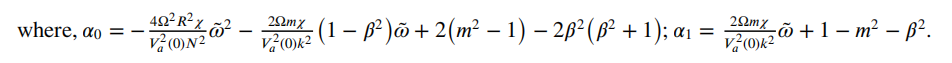 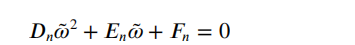 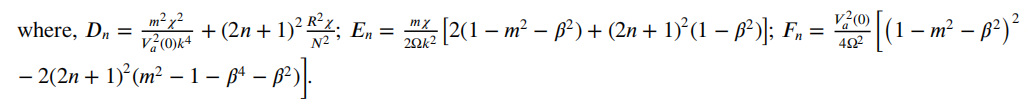 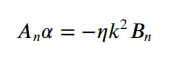 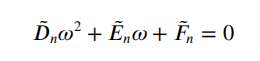 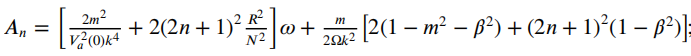 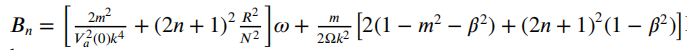 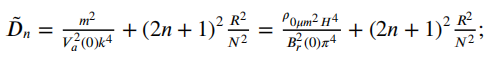 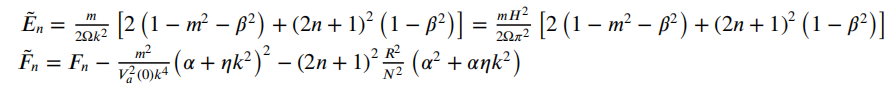 Damping rate can be estimated by a simple formula
electrical conductivity at the core surface
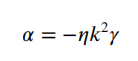 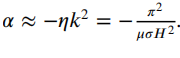 the thickness of the stratified layer atop the Earth’s core
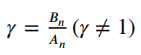 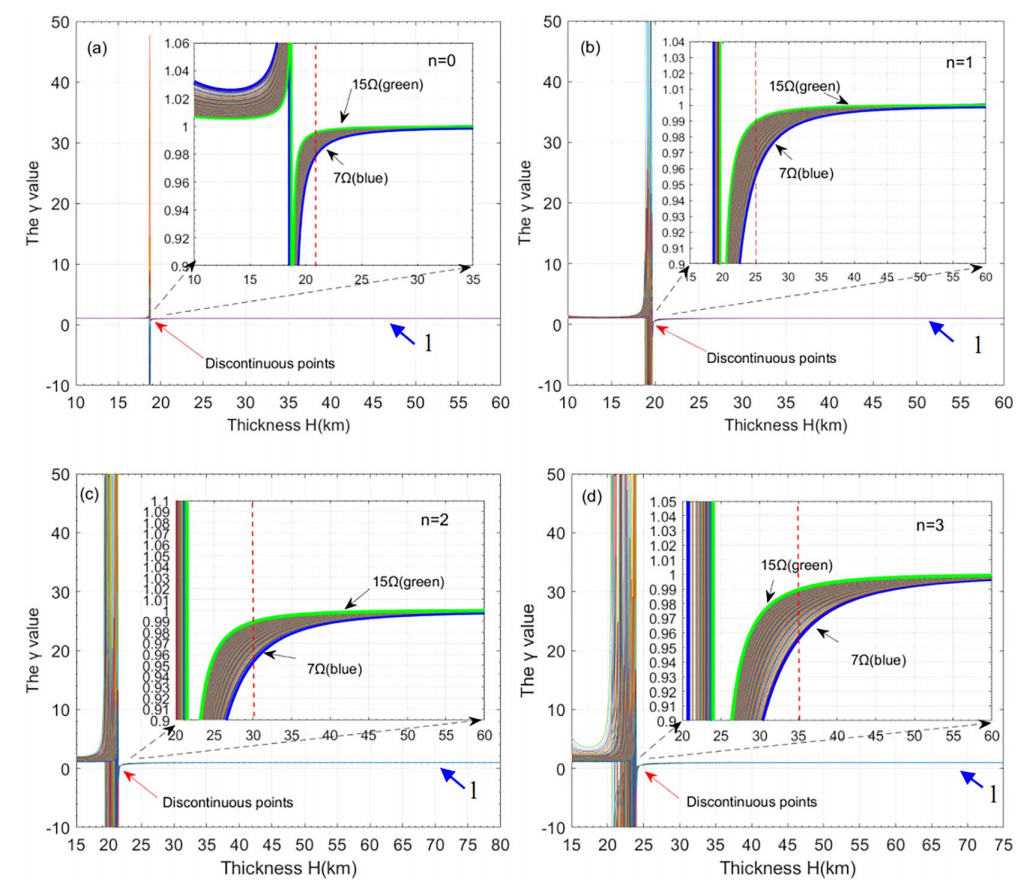 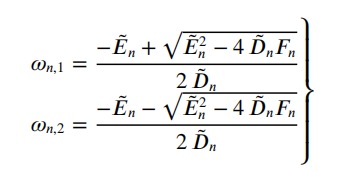 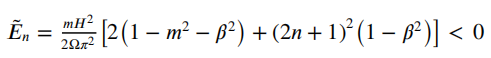 Eigenperiod
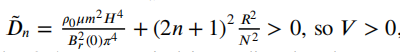 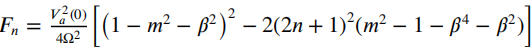 Only one root can match the target 8.5yr period
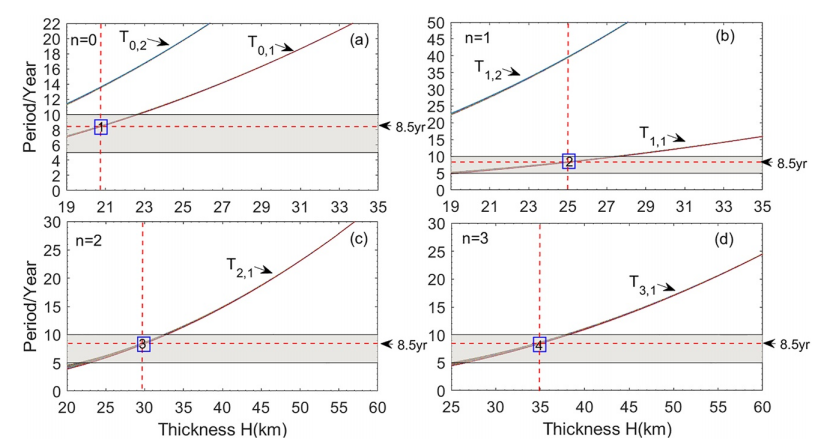 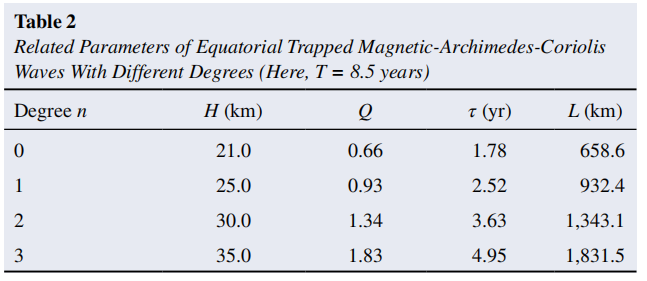 Quality factor formula is also given
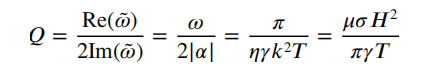 The predicted propagation speed and direction of the waves
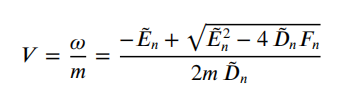 Formula of the propagation speed
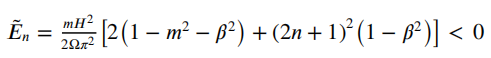 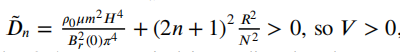 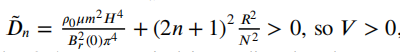 <0
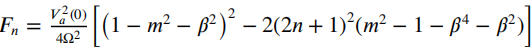 (Eastward propagation)
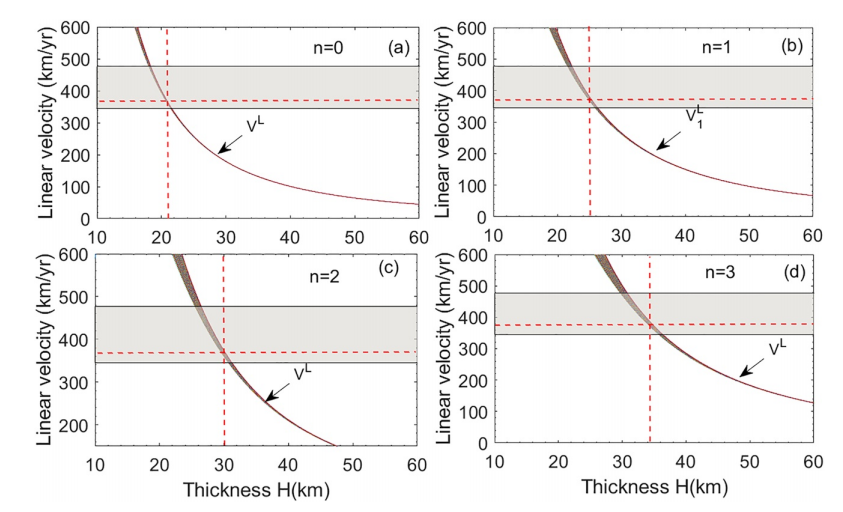 Predicted propagation velocity of the eMAC waves
On the perturbation analysis
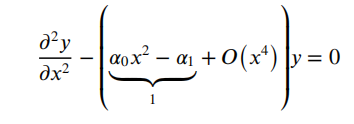 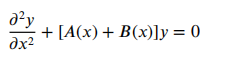 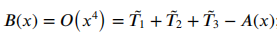 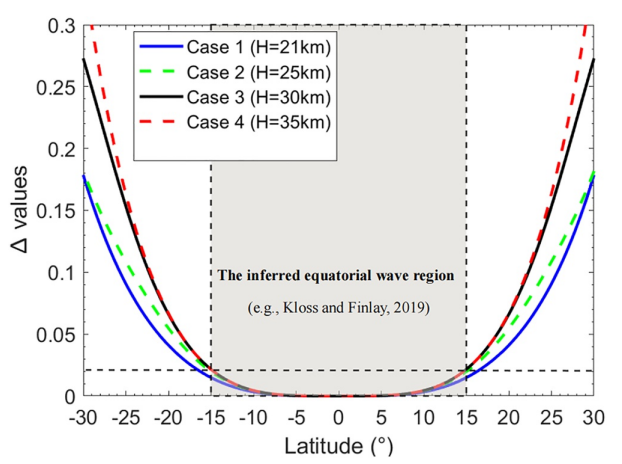 ‘Importance’ of the higher order term B(x) with respect to the ‘remaining’ term A(x)
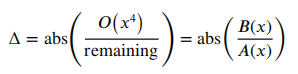 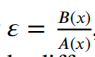 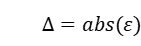 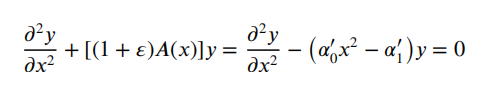 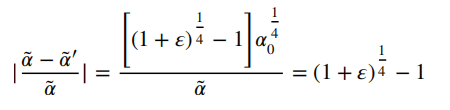 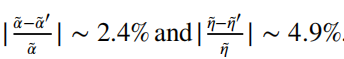 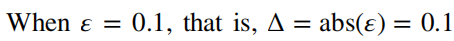 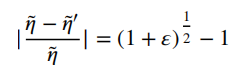 Relative errors for the latitude distribution function
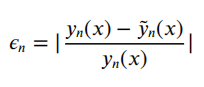 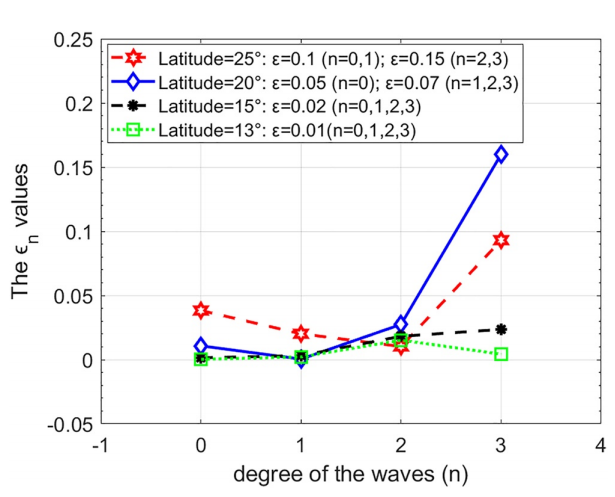 The developed eMAC wave model is significant to understand the origin of the equatorial core waves
Summary

1) The latitudinal distribution law of the MAC waves is essentially determined by yn (x)=An e^(-1/2 α ̃^2 x^2 ) Hn (α ̃x), where, Hn (α ̃x) being the Hermite polynomial term of the degree n, impling that the MAC waves have the equatorially symmetric and antisymmetric characteristics, while the equatorial confinement degree is determined by α ̃, which depends on the joint effects from the (not well-known) physical parameters, i.e., β and Br(0). Besides the parameter β,  the weaker Br(0) (<0.5mT) also can obviously increase the confinement degree.

2) The damping rate α of the eMAC waves can be estimated by α≈-π2/(μσH2 ). Therefore, detection of the damping effects of the eMAC waves will be helpful to infer the information of the electrical conductivity and the stratification atop the Earth’s core. The H value is predicted to be larger than 20km, when the eigen-periods of the eMAC waves with the degrees (e.g., n= 0,1,2,3) match the 8.5yr period. 

3) The azimuthal perturbed magnetic field model bφ  with degree n=1 is shown to be mainly confined to the equatorial regions with latitude below 15 degrees, the profile of which is generally consistent with that of the time-varying, non-zonal azimuthal core flows inferred from the geomagnetic observations.

4) Relative errors of the developed analytical eMAC wave model in describing the hydromagnetic waves with the latitude below 25 degrees are less than 5%, the developed model is significant to deeply understand the origin of the equatorial waves.
Thanks for your attention!